Exposição comemorativa dos 30 anos do LIP e nova pagina web
Catarina Espírito Santo, Hugo Gomes, Ricardo Gonçalo, Carlos Manuel
…e muitos “voluntários” que ofereceram input em cada tema!
Plano de itinerância
16 de Fevereiro: inauguração em Braga 
19 de Fevereiro: Jornadas do LIP em Braga
5 de Abril em Coimbra – Advisory Committee
9 de Maio: inauguração em Lisboa – comemorações dos 30 anos do LIP
A propósito dos 30 anos do LIP: Uma exposição sobre os grandes desafios da Física das Partículas para as próximas décadas
Proposta inicial:
LHC tunnel +The challenges:1. Hadronic matter2. Higgs3. Neutrinos4. Antimatter5. Dark matter6. Detectors7. Technology: medical, space, computing+About LIP+Projection area
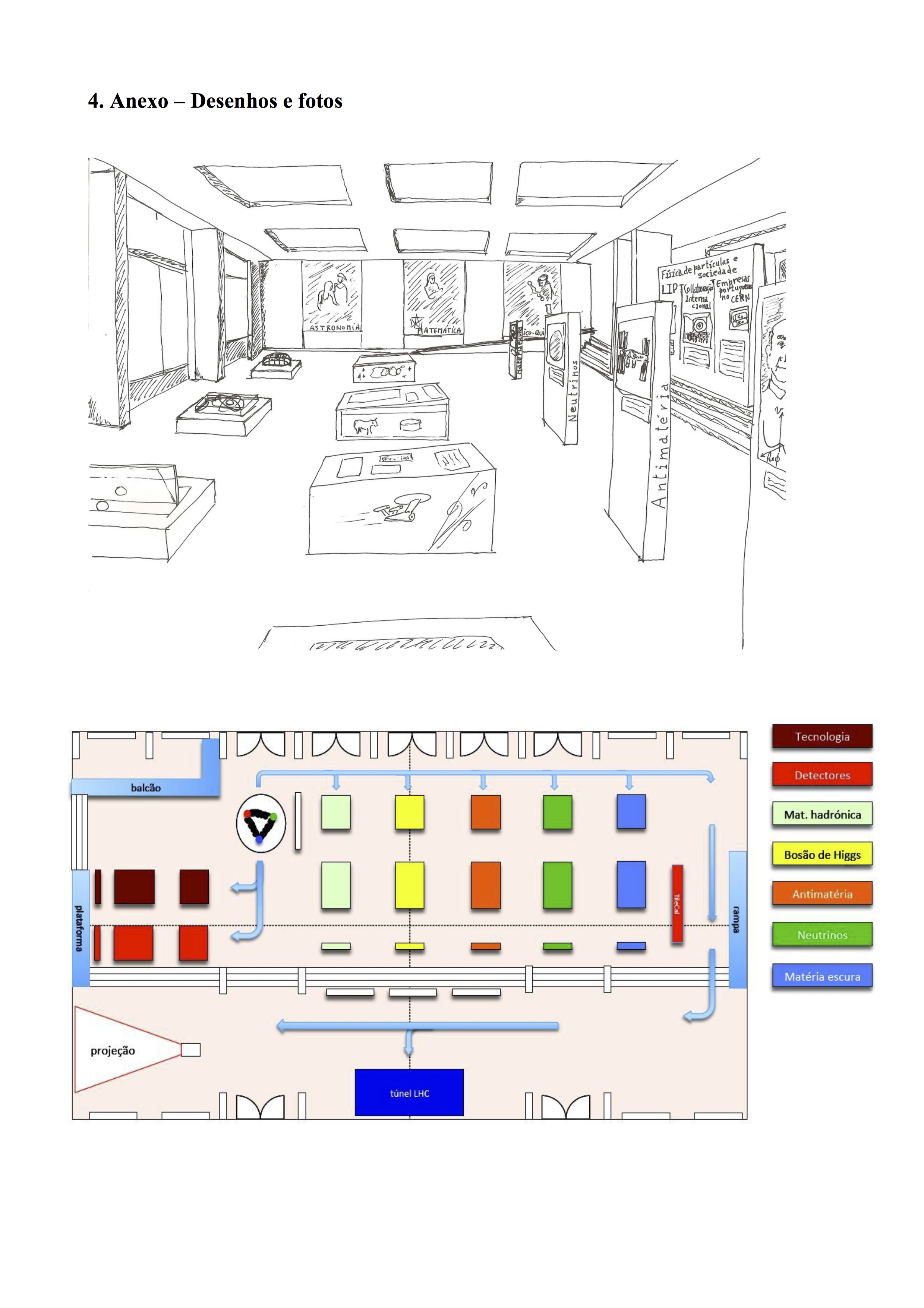 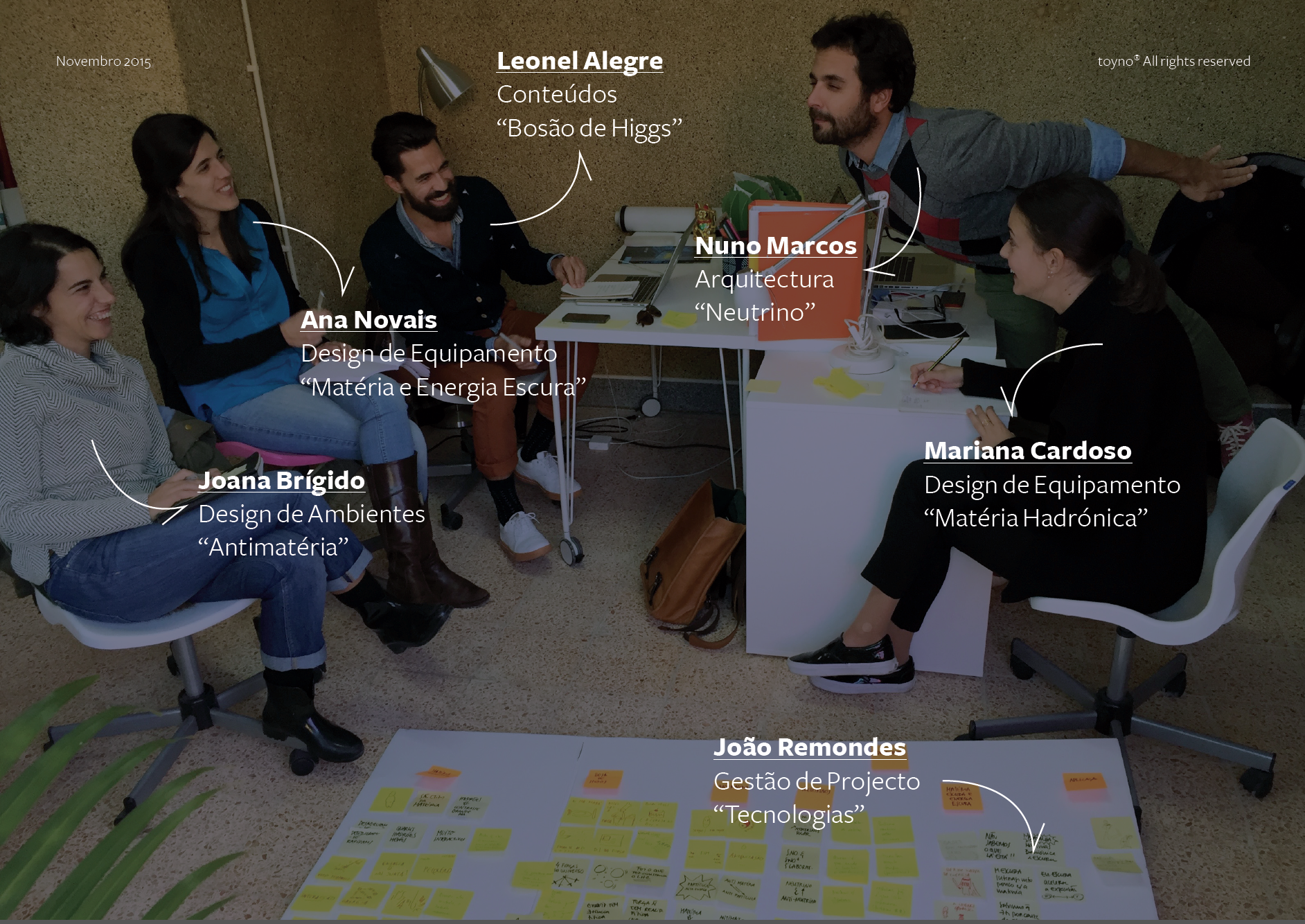 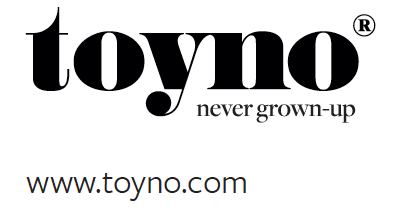 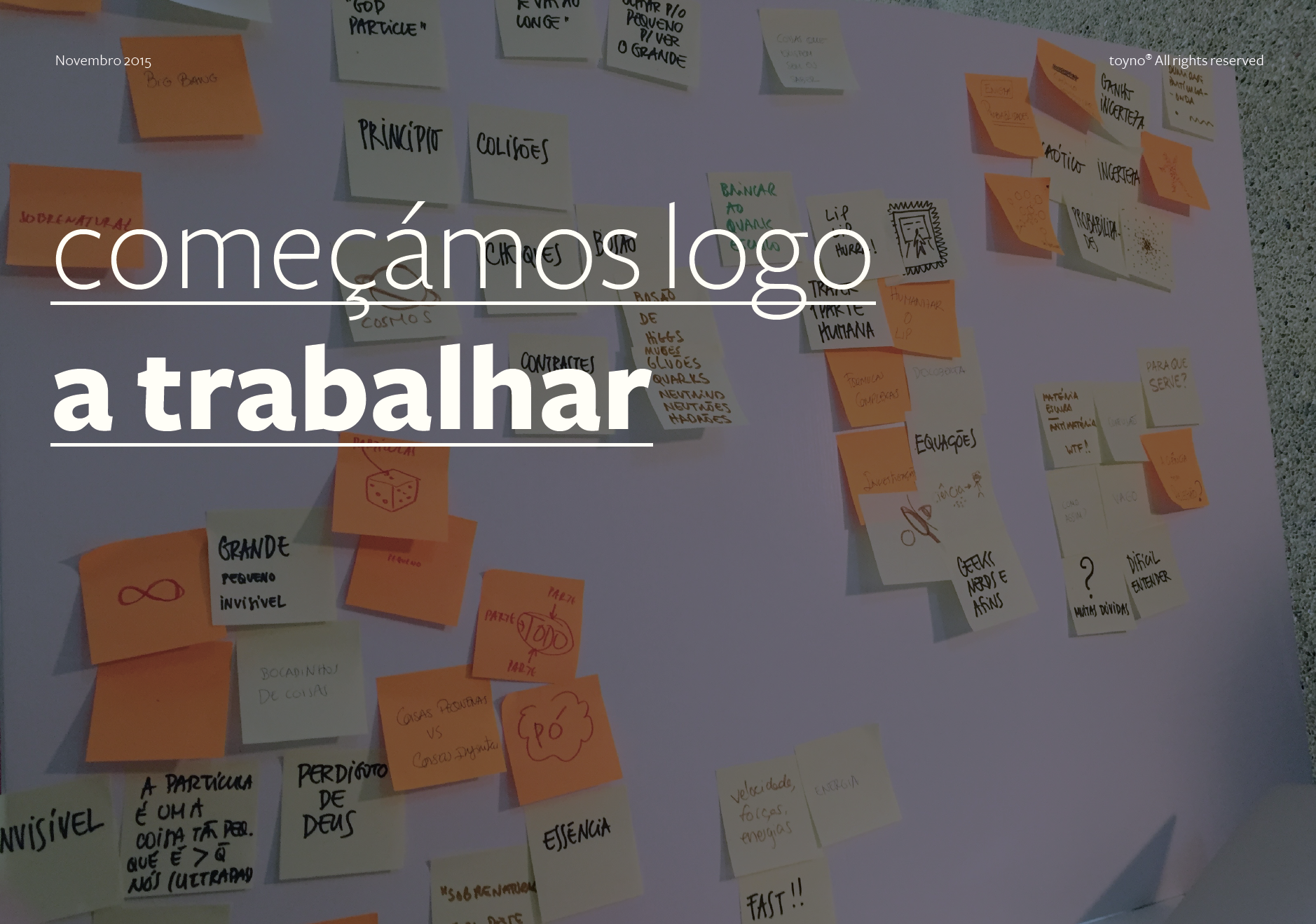 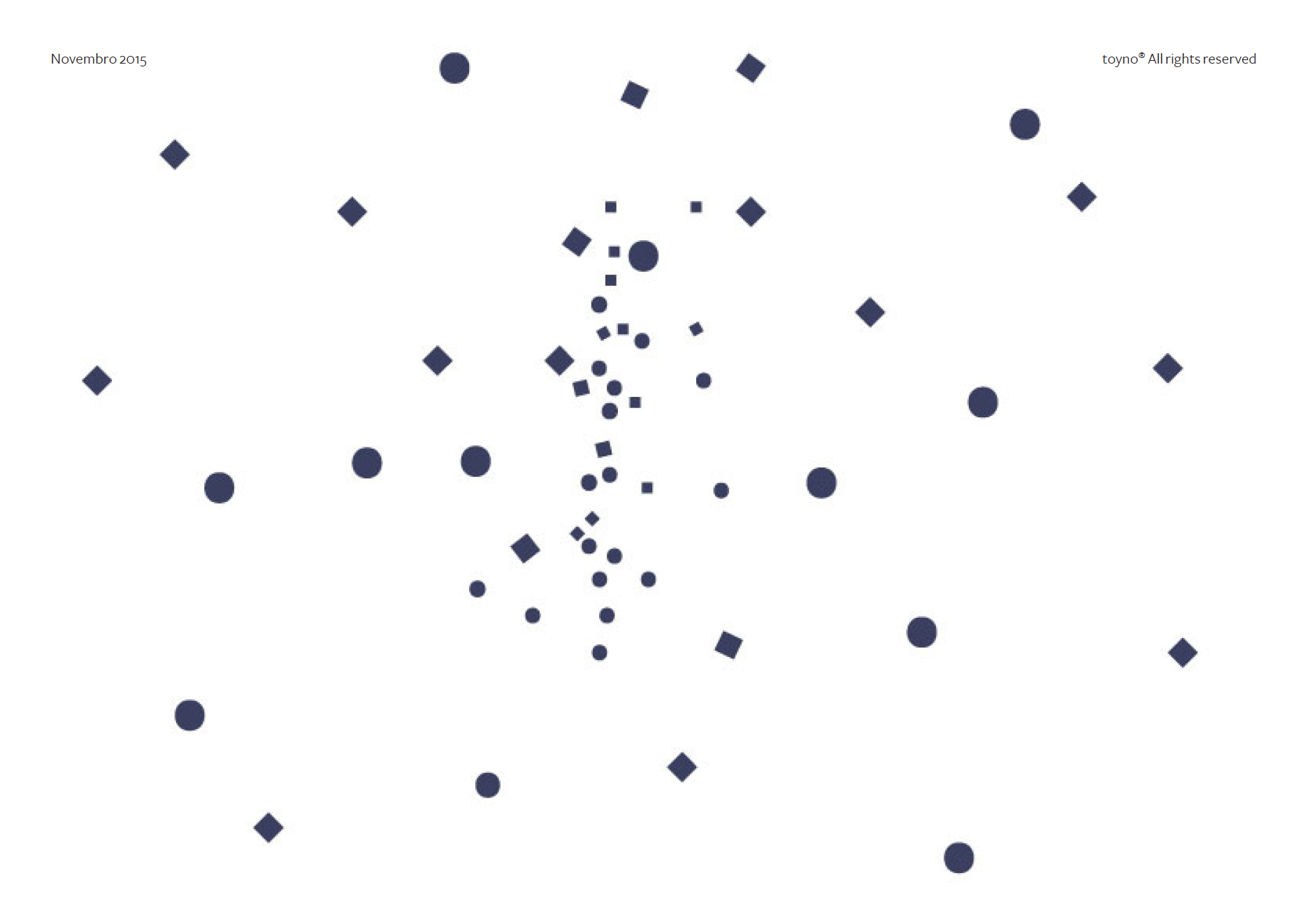 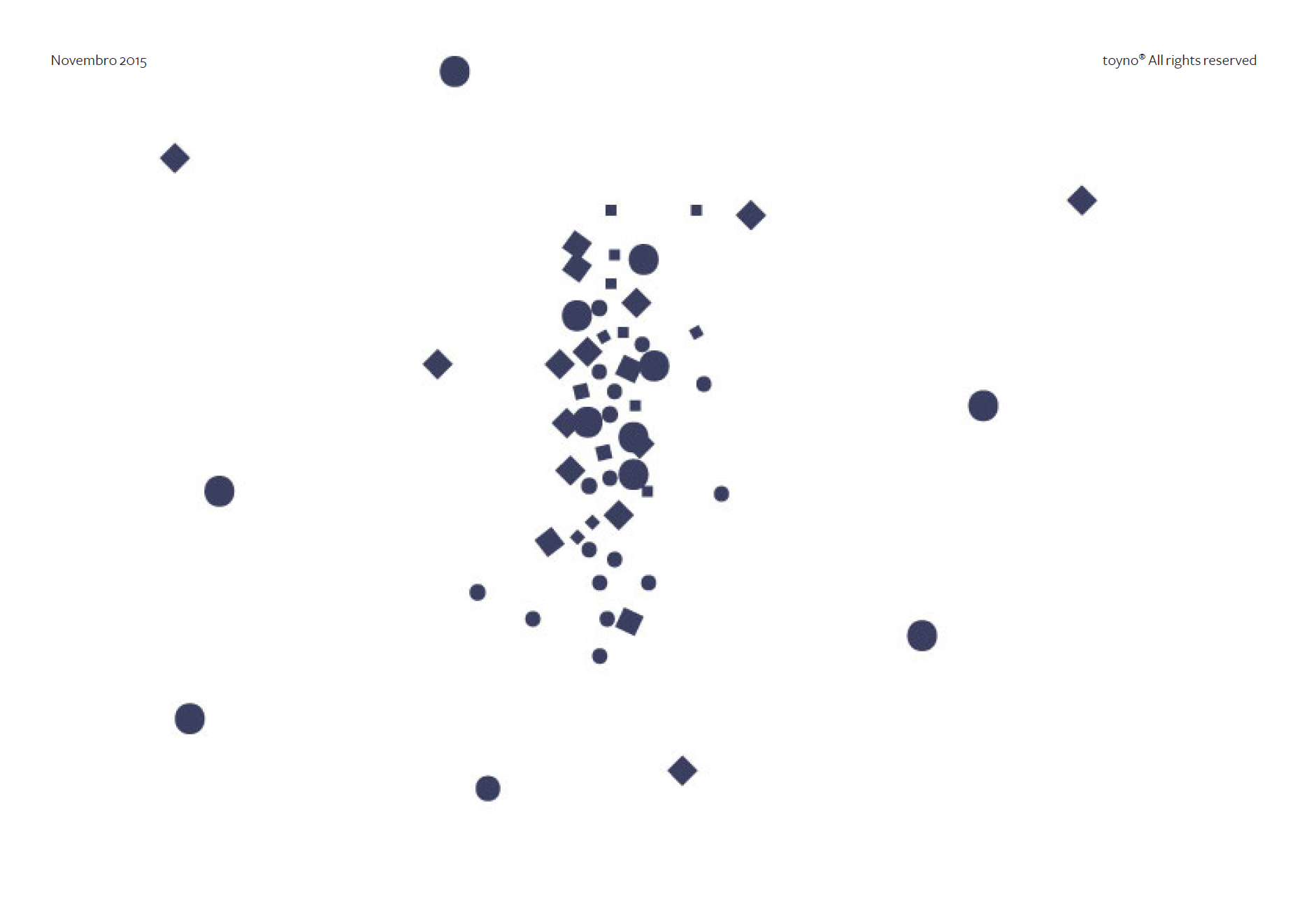 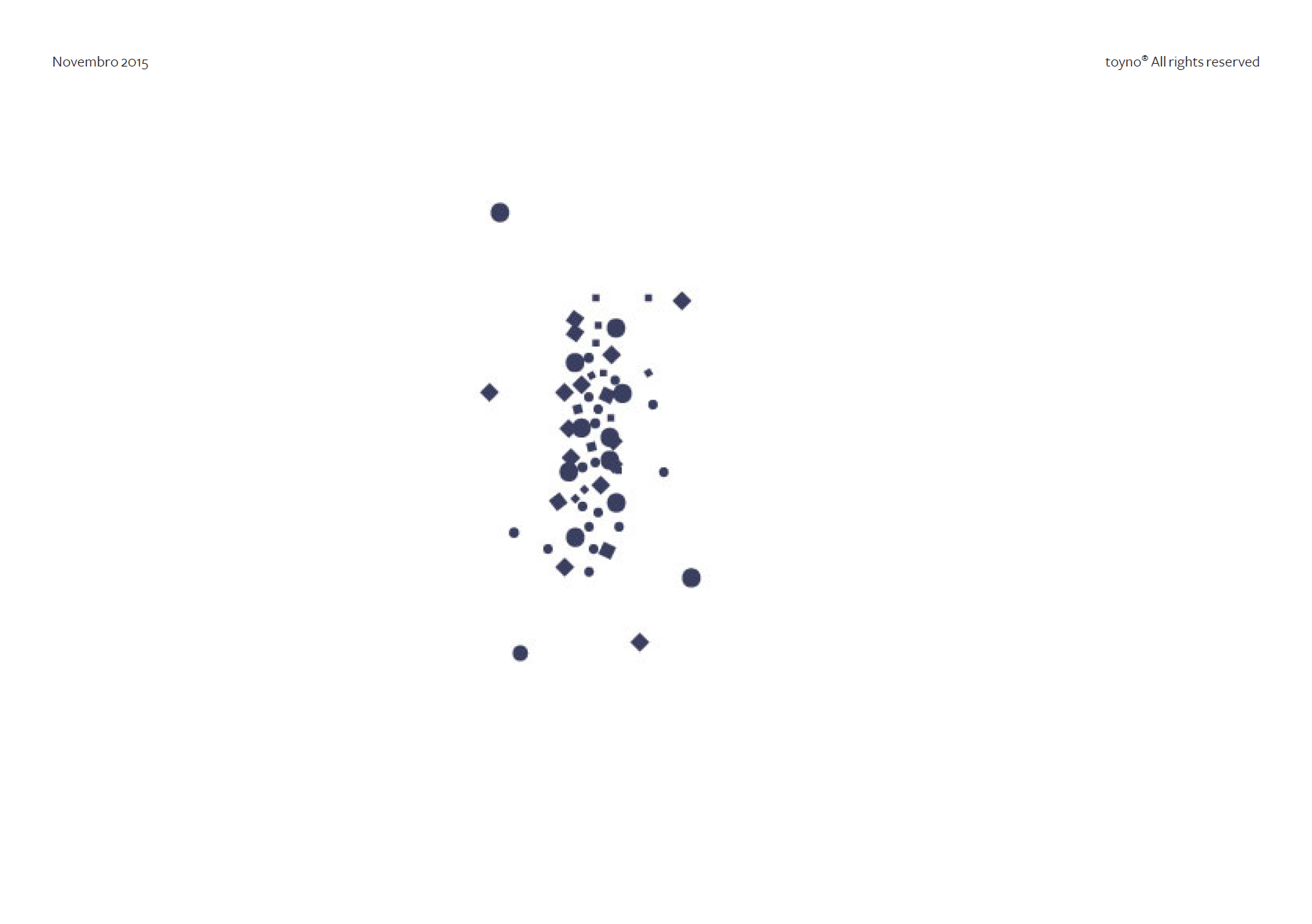 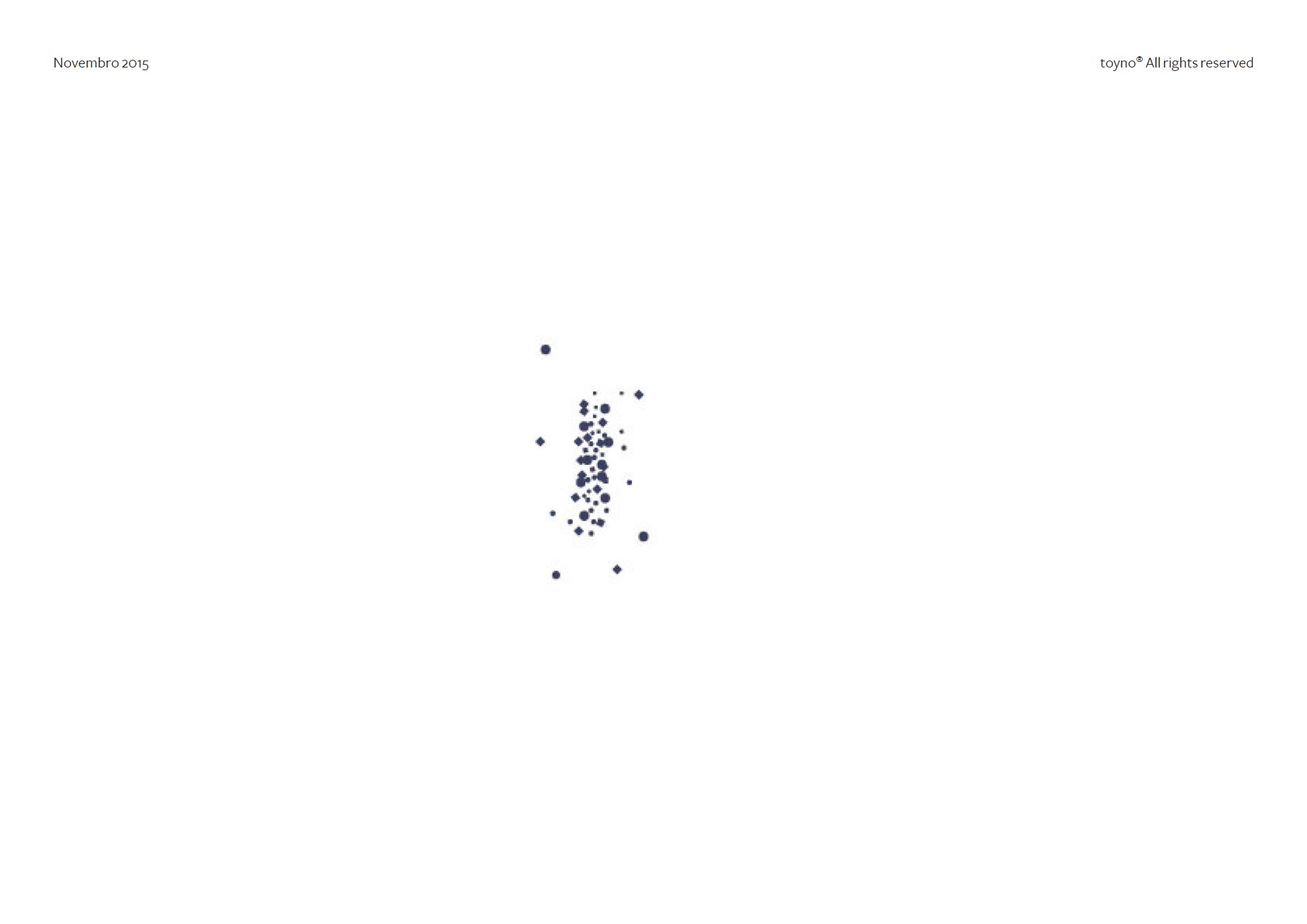 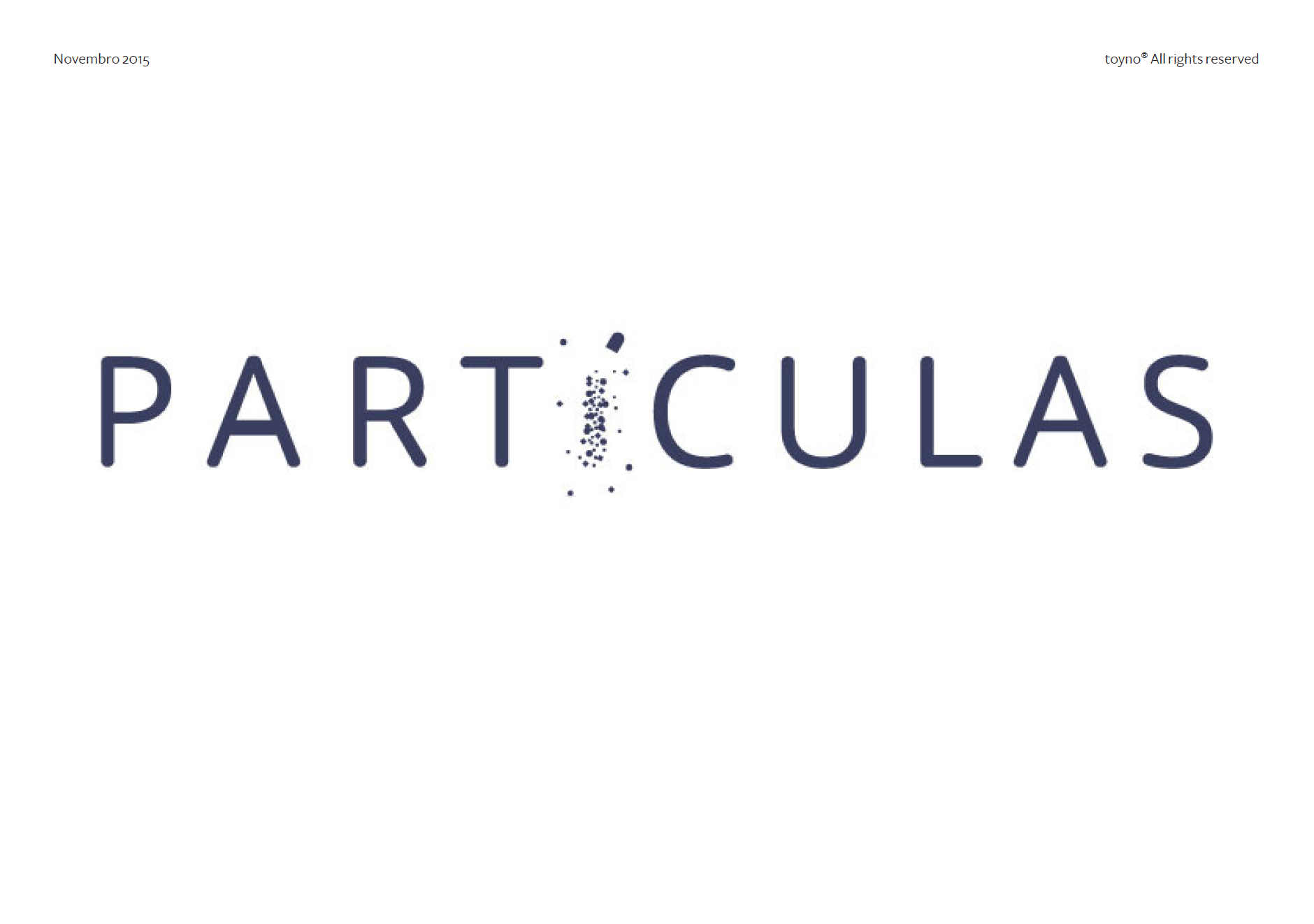 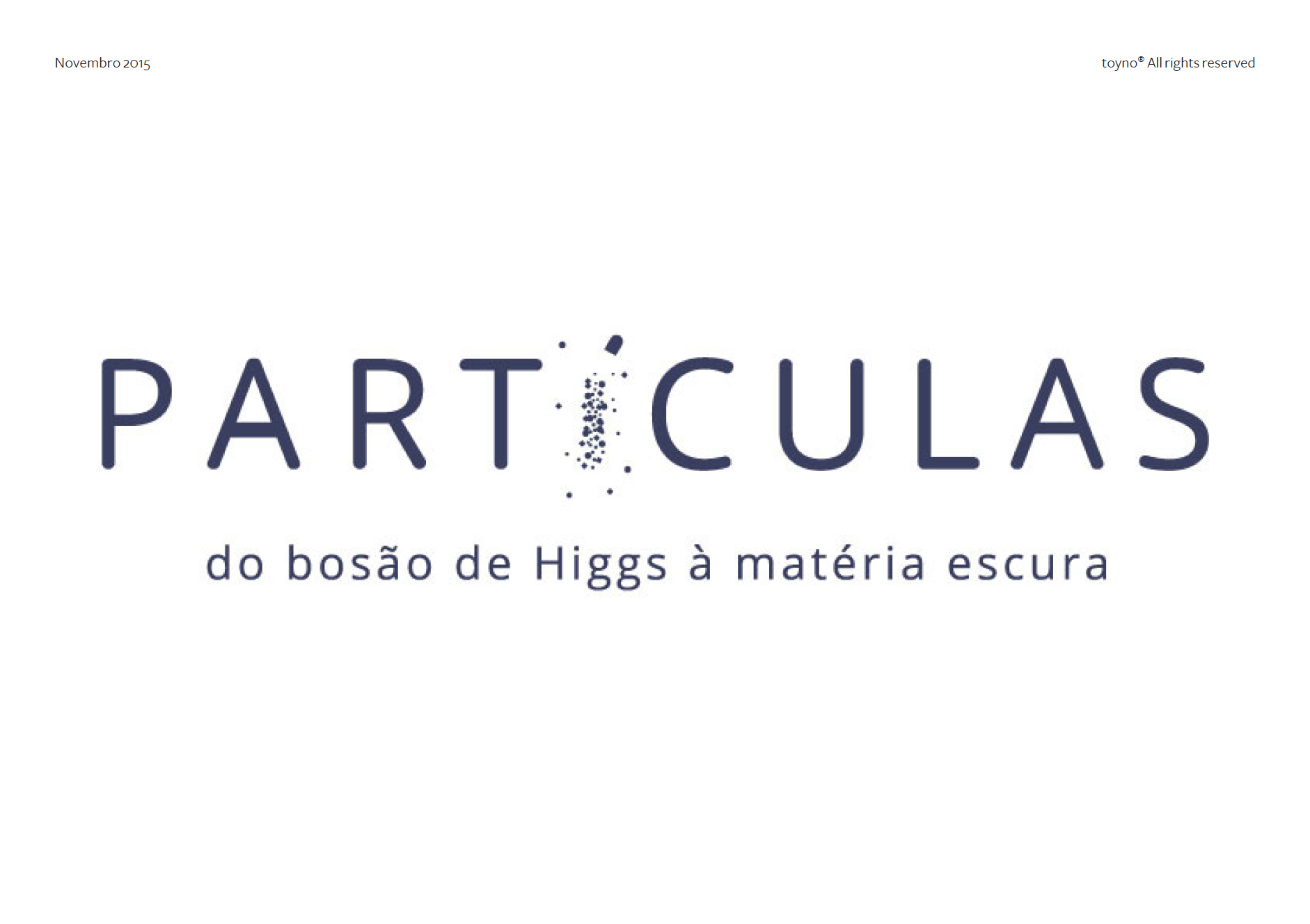 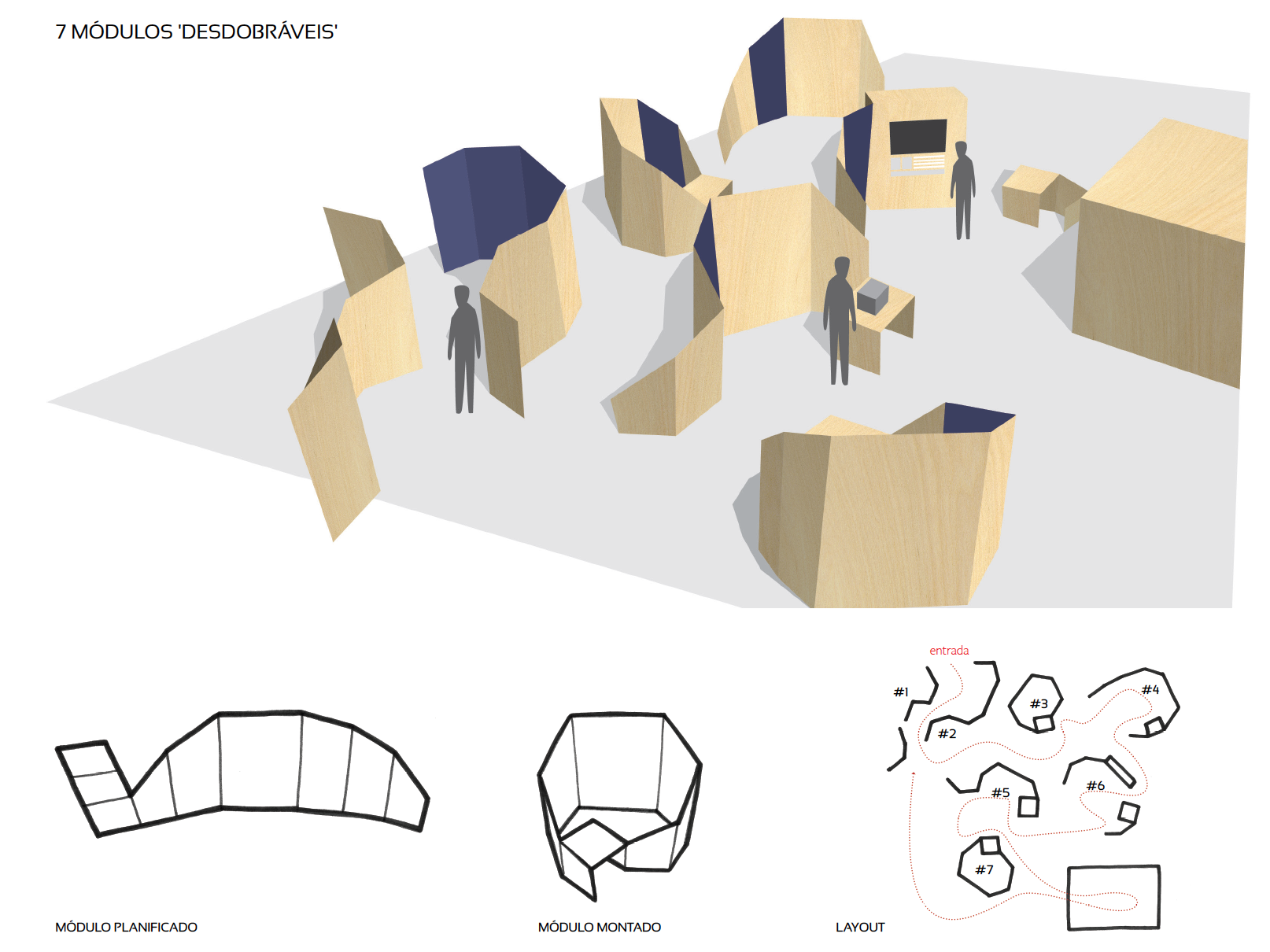 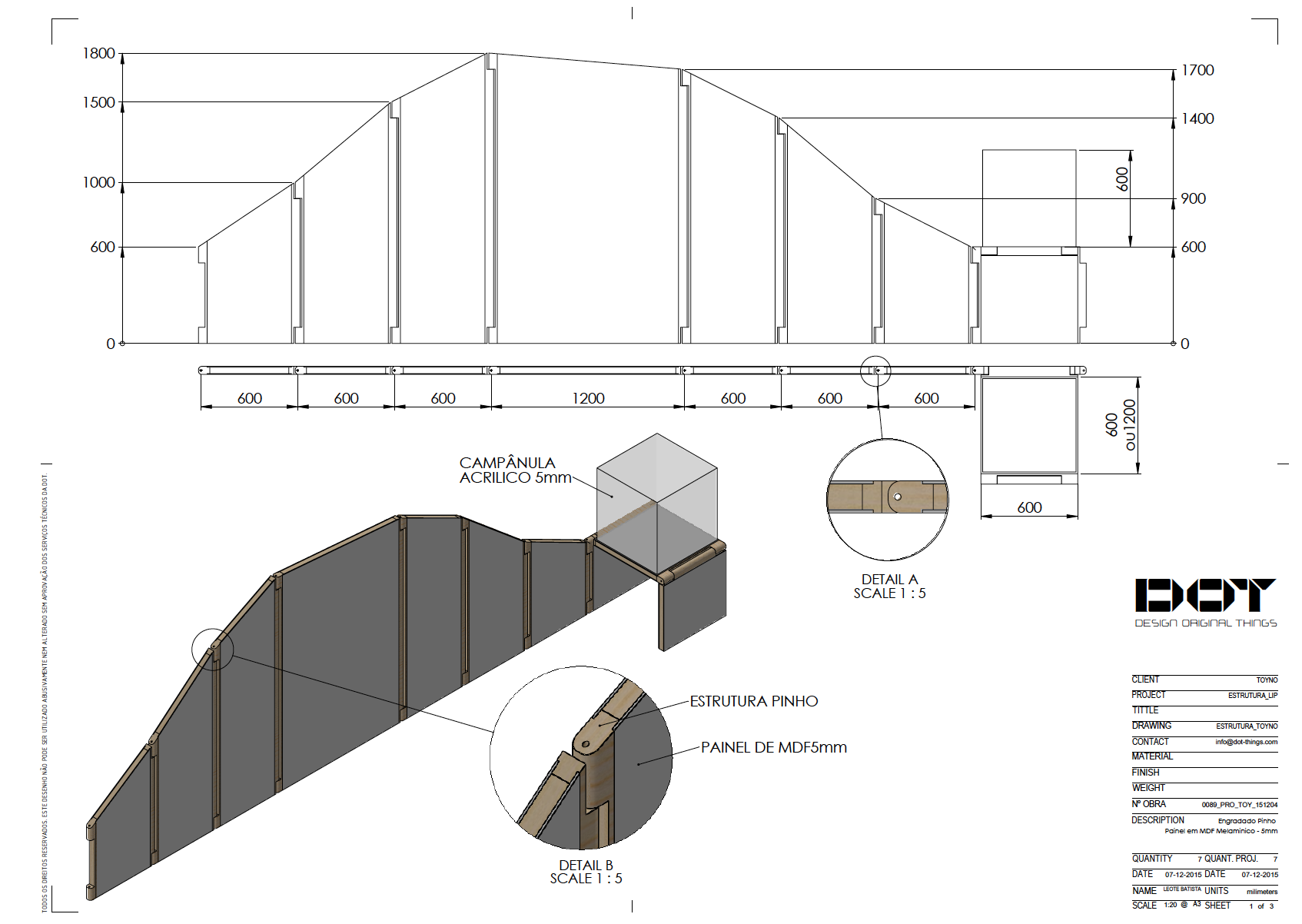 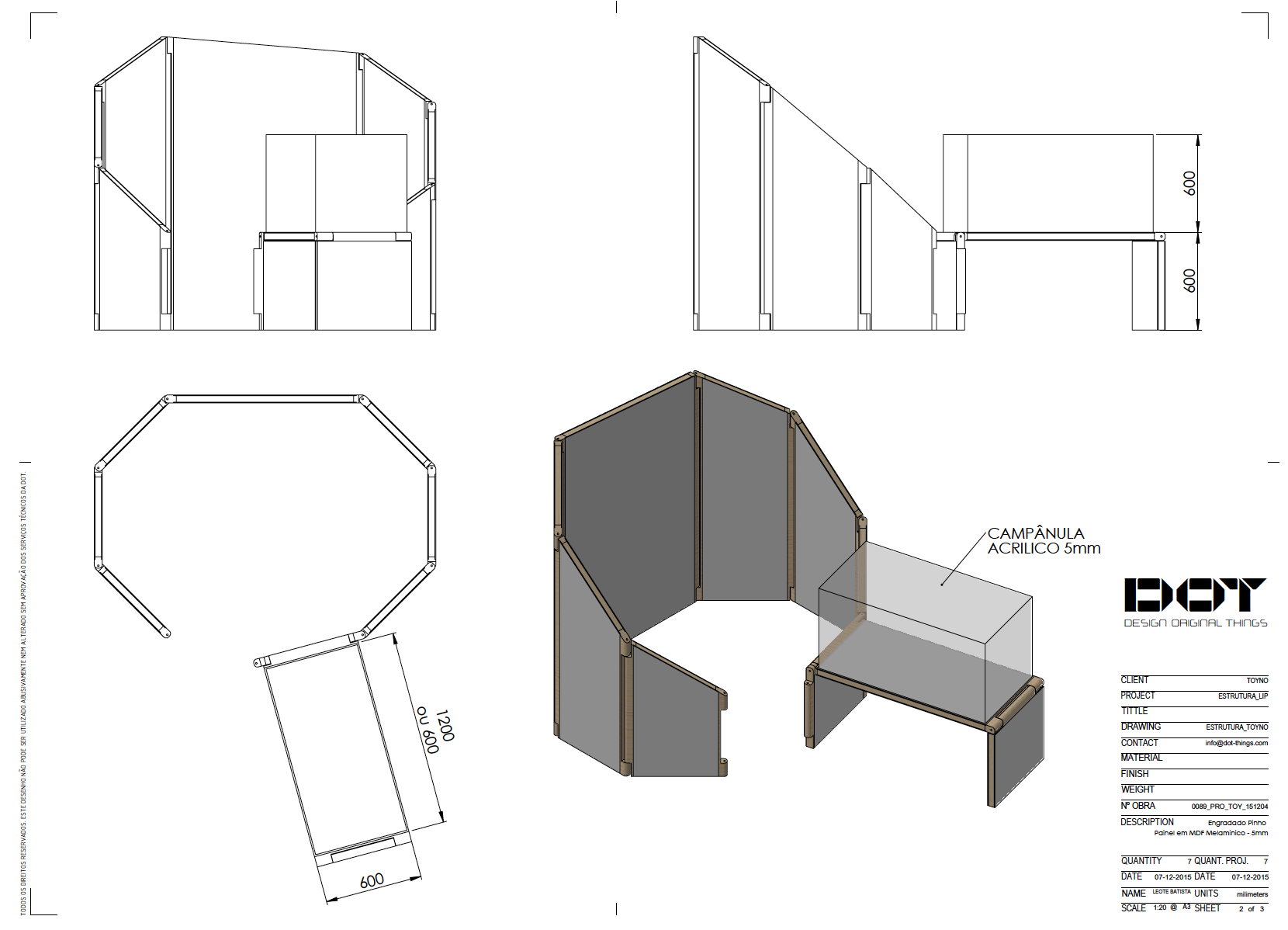 Calendarização
Reuniões de planeamento e validação
Kick off meeting 9 de Dezembro LIP ✔
Apresentação de proposta de conteúdos, e marca 21 de Dezembro LIP
Apresentação de protótipos das estruturas cenográficas 4 de Janeiro

Tarefas LIP
Entrega de conteúdos e calendário de entrevistas a investigadores até 14 de Dezembro
Definição de suportes de comunicação 14 de Dezembro
Aprovação de proposta de conteúdos e marca 22 de Dezembro
Definição de mobiliário e estruturas cenográficas 22 de Dezembro
Validação definitiva de conteúdos 24 de Dezembro a 12 de Janeiro
Validação final de artes finais dos painéis de 12 a 22 de Janeiro
Aprovação de protótipos das estruturas cenográficas 4 de Janeiro
Primeira montagem (com Toyno) sexta-feira dia 12 de Fevereiro em Braga 

Além da exposição:
Túnel do LHC – montagem domingo dia 14 de Fevereiro em Braga; treino de monitores dia 15 
Monitores para guiar a exposição – visitas guiadas regulares
Palestras de divulgação
Publicidade 
Etc… - número (tendencialmente ∞) de pormenores importantes a organizar
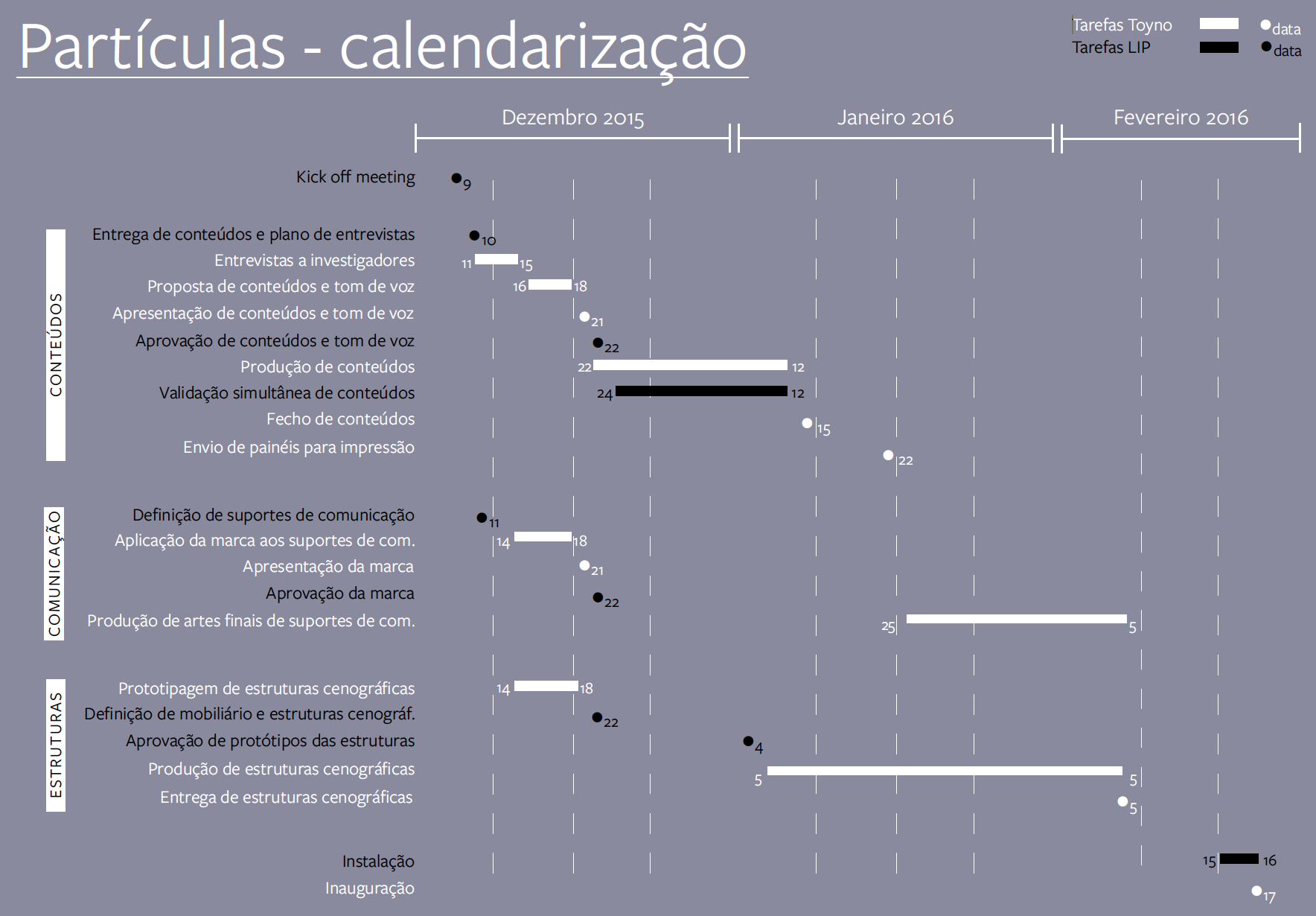 Novo site web do LIP
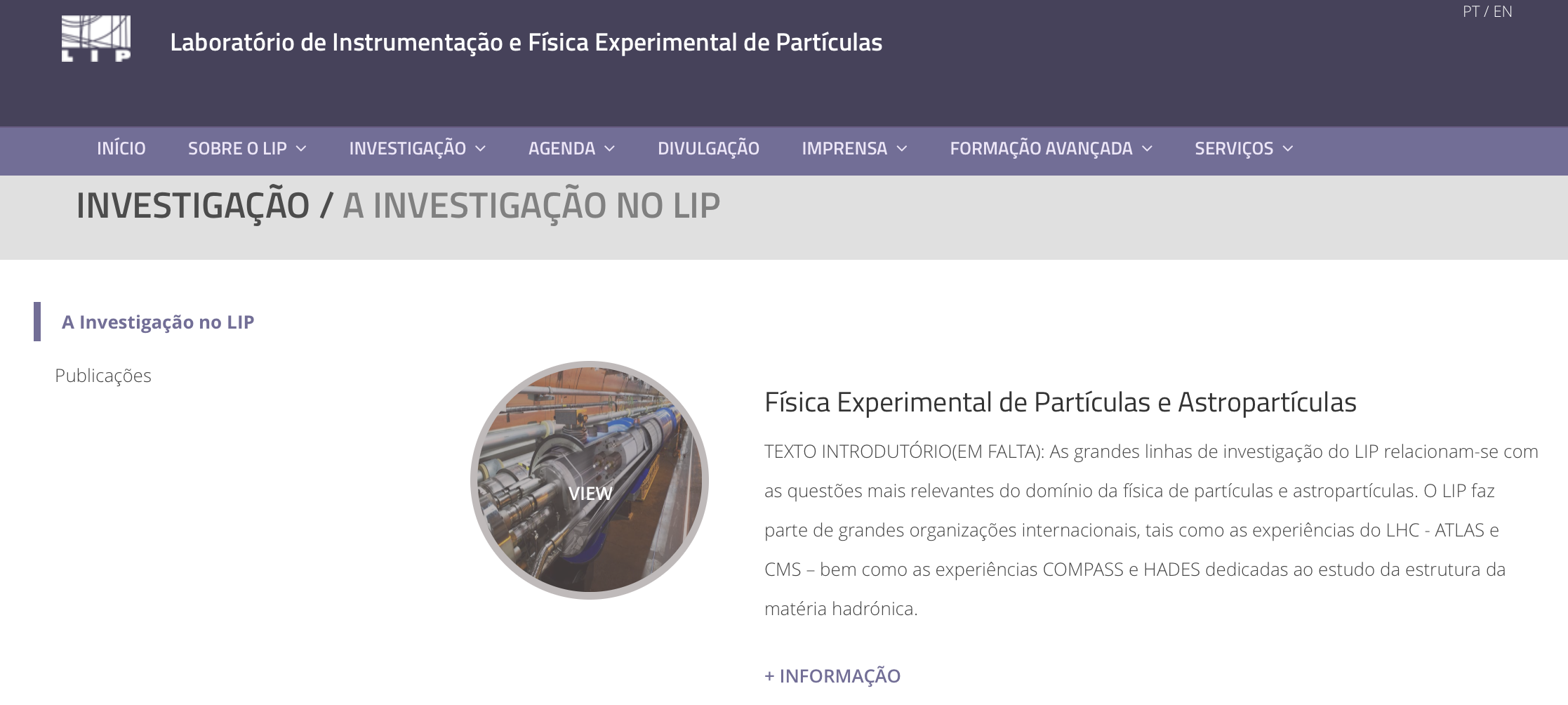 Em desenvolvimento!
Vai entrar em operação com as comemorações dos 30 anos do LIP
Mapa do novo site
Secções:
PÁGINA DE ENTRADA / SOBRE O LIP / INVESTIGAÇÃO / AGENDA / DIVULGAÇÃO / IMPRENSA / FORMAÇÃO AVANÇADA / SERVIÇOS / TÓPICOS

+ PÁGINA DE ENTRADA
Destaques
Últimas noticias  (Todas as noticias {link}, Notas de Imprensa {link})
Agenda (Eventos, Seminários)
Tópicos (tópicos de física de partículas, ex: Higgs Boson, Dark Matter)
Boletim
Ligações
Logotipos dos Parceiros (no final da página - footer)

+ SOBRE O LIP
Apresentação, História, Áreas de Actividade , LIP em Números,  Info Institucional - Organização, Relatórios e Avaliação, Pessoas, Contactos e Localização, Concursos de Aquisição, Recrutamento

+ INVESTIGAÇÃO 
A investigação no LIP (3 Áreas/Linhas de Investigação)
Física Experimental de Partículas e Astropartículas
Desenvolvimento de Novos Instrumentos e Métodos
Computação

Infrastruturas:
Laboratório de Detectores
Laboratório de Electrónica
Oficina de Mecânica de Precisão
+ AGENDA (Eventos e Seminários, Conferências)

+ DIVULGAÇÃO
Site de Outreach - Contactos, Ligações(moodle, outros), Lista de eventos, Link para o Boletim, Actividades, Recursos
 
+ IMPRENSA
Notícias, Notas de Imprensa, Ver Nota, Detalhes, Recortes de Imprensa 
 
+ FORMAÇÃO AVANÇADA
LIP Oportunidades de Teses
Programas Doutorais - IDPASC, DAEPHYS
 
+ SERVIÇOS (?) 
Computação - Apresentação, Projectos, Centros de Dados, Equipa
Oficina de Mecânica - Apresentação, Projectos/Trabalhos, Equipamento, Equipa  
Electrónica
LipCA - Autoridade de Certificação   

+ TÓPICOS (secção com artigos de física por tema, alguns podem ser recolhidos do boletim do LIP)